Metodický kabinet pro výchovné poradce prevence 28.3.2023
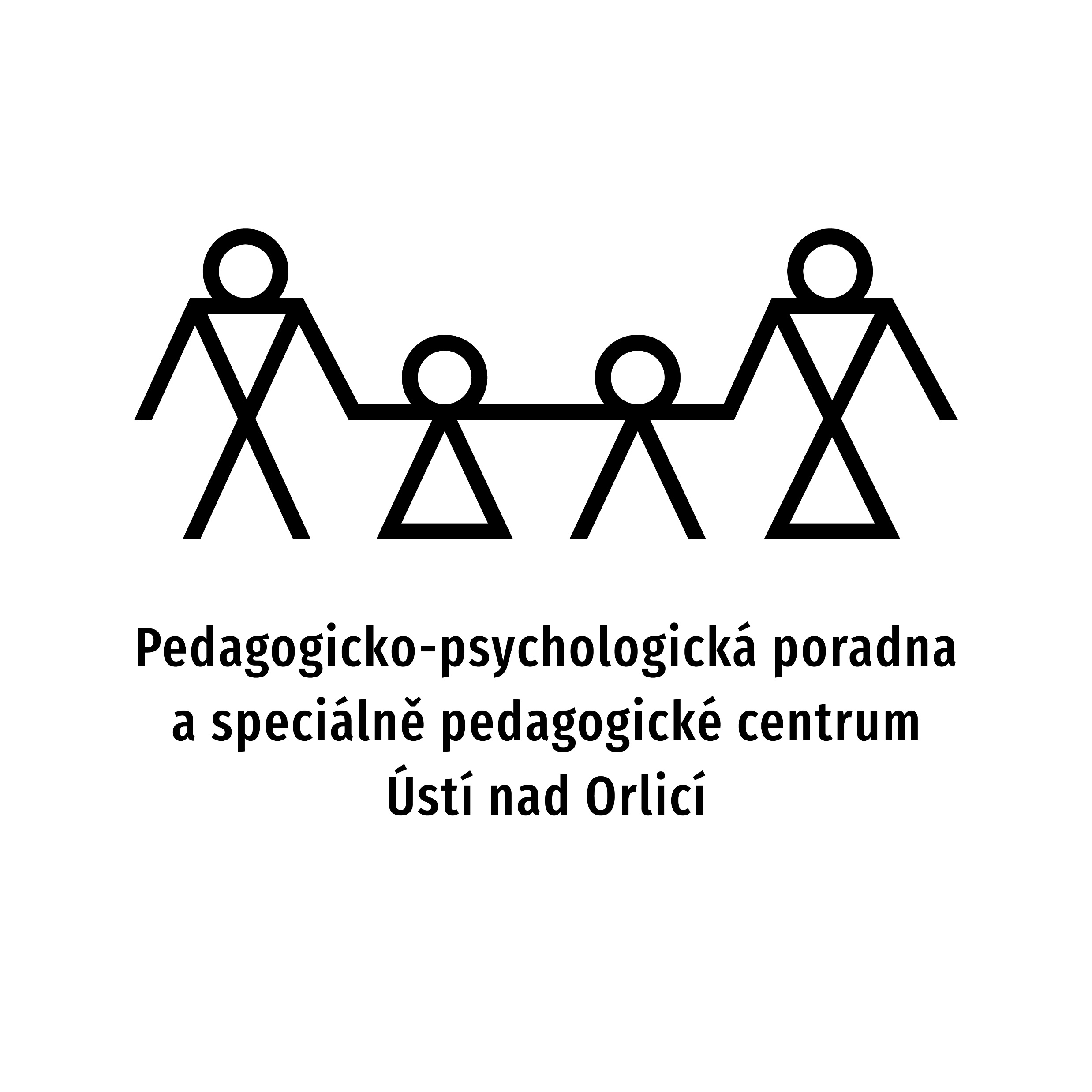 PhDr. Petra Novotná
Mgr. et Mgr. Petra Ševčíková
Co nového?
Pracoviště SPC aktuálně nepřijímá nové klienty, je nutné se obracet na SPC Ústí nad Orlicí nebo SPC Skuteč, diagnostika nových klientů i těchto zařízení dostanou termín v září. 
V našem SPC aktuálně budeme vyřizovat kontroly asistentů pedagoga a žáky zařazené do škol a tříd dle. §16, tak aby k 1.9.2023 byly ve školách platná doporučení.
Objednávání do SPC prostřednictvím objednávkového formuláře, který je umístěný na webu budeme i nadále realizovat. Objednávky jsou vyřizovány průběžně podle kapacity. 
Na pracovišti k 31.3.2023 končí Mgr. Jitka Haklová, v práci pokračují Mgr. Lenka Novotná jako Krajský logoped  a Mgr. Kateřina Šteffková.
Probíhá sběr informací o žácích s poruchami zraku přes Školský portál Pk, kontroly žáků ve školách budeme průběžně realizovat. 
Do snímku školy vždy uveďte, proč potřebujete pokračování AP.
Odklady školní zralosti
Průběžně probíhají vyšetření odkladů školní zralosti.
U dětí, které nedostanou vyjádření do doby zápisu ředitel školy přeruší správní řízení a vyčká na vyjádření ŠPZ, termín vyšetření mu sdělí zákonní zástupci.
O dodatečném odkladu školní zralosti rozhoduje ředitel školy se souhlasem zákonných zástupců, pro zařazení do přípravné třídy potřebuje vyjádření ŠPZ, lze realizovat do 31.ledna daného roku. 
Pokud ředitel školy chce otevřít přípravnou třídu musí čekat na naše vyjádření, vyšetření nelze urychlit, přípravných tříd přibývá, což je dobře.
Aktuální potíže dětí a žáků
Pokud má žák potíže s psychickým stavem a je klientem PPP a SPC ÚO doporučujte zákonným zástupcům, aby se na konzultaci obraceli na pracovníka, který má žáka v péči a ten poskytne základní krizovou intervenci popř. doporučí další postup. 
Přibývá žáků, kteří potřebují IVP ze zdravotních důvodů.
Přibývá žáků se sebepoškozováním- programy na toto téma jsou nevhodné, je potřeba pracovat s duševním zdravím jako celkem. 
Pokud žáci i Ukrajinci nedocházejí do školy nebo odmítají odbornou pomoc je nutné písemně kontaktovat OSPOD, že zákonní zástupci odpírají dítěti odbornou pomoc a tím se dítě stává ohroženým a žádáte o vyhodnocení situace. 
Školy musí uplatňovat PO 1. stupně, tito žáci nemusejí chodit na kontroly.
Diskuse
Ptejte se na všechno, co Vás zajímá, toto setkání je prostorem pro diskusi a dotazy.
Doporučujeme pro pedagogy
Seminář: Proč a jak mluvit s dětmi o umírání a smrti?
Děti pokládají mnoho otázek, na některé z nich se velmi těžko odpovídá. Vždy se ale vyplatí před otázkami neuhýbat, snažit se dětem přiměřeně k jejich věku odpovídat a nezatajovat informace. Jaké představy o konci života mohou mít děti v různém věku? Jak děti a dospívající prožívají umírání a truchlení? Můžeme jim v zármutku nějak účinně pomoci? Na co je dobré si dát pozor?
Jak odpovídat, když se ptají: "co je to rakev", "co se děje po smrti" a "mami, umřu taky"?A patří děti na pohřeb?
Pro všechny, kdo pracují s větším či menším dětským kolektivem, nabízíme čtyřhodinový interaktivní seminář.
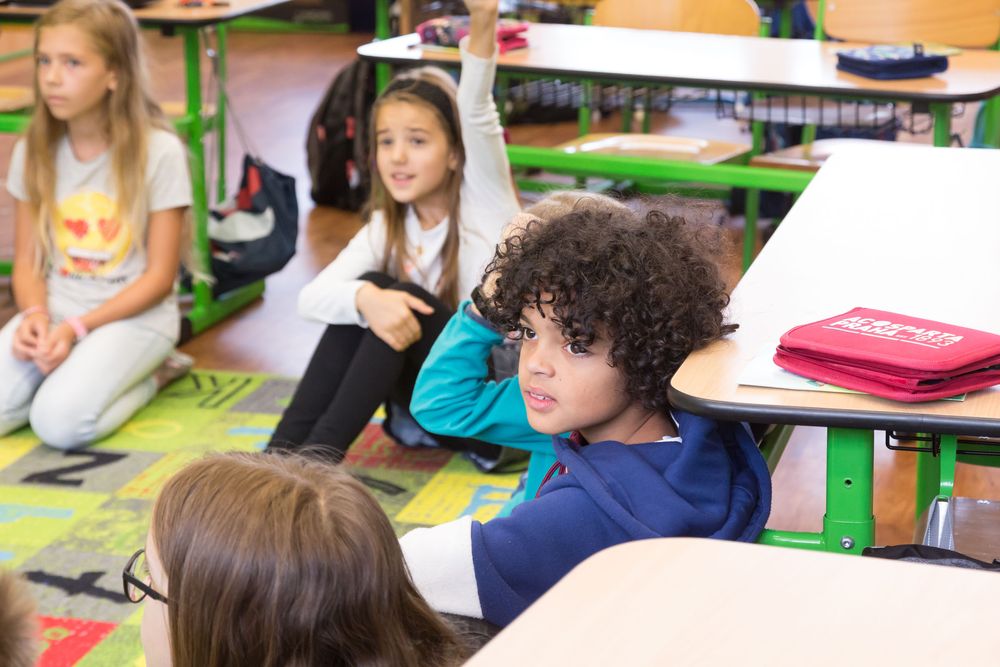 Děkuji za pozornost
Veškeré podněty pro naši práci, připomínky, požadavky můžete posílat na 
novotna@pppuo.cz , do předmětu výchovný poradce.

Hezké dny PhDr. Petra Novotná, ředitelka PPP ÚO.